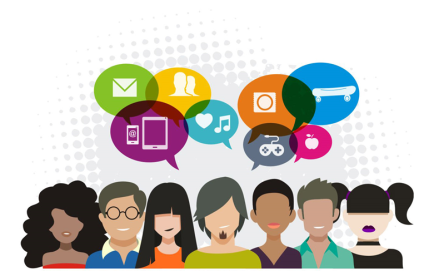 Um novo olhar para a Atenção Integral à Saúde de Adolescentes e Jovens
Coordenação-Geral de Saúde de Adolescentes e Jovens/
Departamento de Ações Programáticas e Estratégicas/
Ministério da Saúde
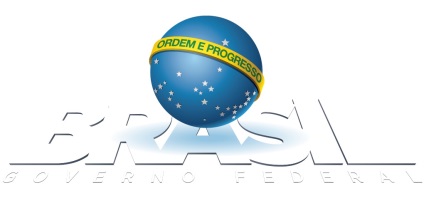 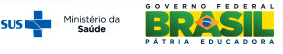 A saúde, o ECA e a superação de paradigmas de exclusão e institucionalização
Histórico da SMIJ e alguns marcos: 

O controle do Estado sobre indivíduos; modelo de assistência centrado na institucionalização com o objetivo de garantir a proteção social (Código Mello Mattos, de 1927; Código de Menores, de 1979).

Estatuto da criança e do adolescente (ECA) – 1990
a importância da preservação de vínculos sociais e comunitários dos adolescentes;
garantia de direitos fundamentais e do acesso a bens socioculturais, de convivência familiar, respeito e dignidade, de que são titulares;
Atribui ao Sistema Único de Saúde (SUS) a função de promover o direito à vida e à saúde, mediante a efetivação de políticas sociais públicas
Modelo de atenção à saúde
Os conceitos fundamentais para a produção de saúde dessa população: 
autonomia
estabelecimento de vínculos
estímulo às relações interpessoais
fortalecimento de redes de apoio

Modelo de atenção organizado a partir de redes de atenção à saúde territorializadas e articuladas intersetorialmente 

Território: "trata-se de um conceito que extrapola os sentidos meramente geográficos ou regionais, mas tem relação com as redes de relações e afetos e com as redes sociais daquele que é cuidado, que inclui a família, os vizinhos, a escola, a praça, o clube, os lugares de lazer etc. O território é o lugar psicossocial do sujeito; é onde a vida acontece” (BRASIL, 2005, p. 13)
Rede de Atenção Psicossocial - RAPS
Instituída pela PORTARIA DE CONSOLIDAÇÃO Nº 3 (antiga 3.088, de 23/12/2011), a RAPS prevê a criação, a ampliação e a articulação de pontos de atenção à saúde. Objetivos gerais: 
ampliar o acesso à atenção psicossocial; 
promover a vinculação das pessoas com transtornos e de suas famílias aos pontos de atenção; e 
garantir a articulação e a integração dos pontos de atenção das RAS no território, qualificando o cuidado por meio do acolhimento, do acompanhamento contínuo e da atenção às urgências.
Específicos: 
promover cuidados em saúde especialmente a grupos mais vulneráveis (crianças, adolescentes, jovens, pessoas em situação de rua e populações indígenas); 
prevenir o consumo e a dependência de álcool e outras drogas e reduzir os danos provocados pelo consumo; 

Desenvolvimento da lógica do cuidado para pessoas com transtornos mentais e com necessidades decorrentes do uso  de álcool, crack e outras drogas, tendo como eixo central a construção do projeto terapêutico singular.
Rede de Atenção Psicossocial - RAPS
Rede de saúde mental integrada, articulada e efetiva nos diferentes pontos de atenção para atender as pessoas em sofrimento e/ou com demandas decorrentes dos transtornos mentais e/ou do consumo de álcool, crack e outras drogas;

Deve-se considerar as especificidades loco-regionais;

Ênfase nos serviços com base comunitária, caracterizados por plasticidade de se adequar às necessidades dos usuários e familiares e não os mesmos se adequarem aos serviços;

Atua na perspectiva territorial, conhecendo suas dimensões, gerando e transformando lugares e relações.
Diretrizes RAPS
Respeito aos direitos humanos, garantindo a autonomia e a liberdade das pessoas;

Promoção da equidade, reconhecendo os determinantes sociais da saúde;

Combate a estigmas e preconceitos;

Garantia do acesso e da qualidade dos serviços, ofertando cuidado integral e assistência multiprofissional, sob a lógica interdisciplinar;

Atenção humanizada e centrada nas necessidades das pessoas;

Diversificação das estratégias de cuidado;

Desenvolvimento de atividades no território, que favoreçam a inclusão social com vistas à promoção de autonomia e ao exercício da cidadania;
Componentes RAPS
Intersetorialidade
A noção de saúde adotada no SUS entende que a produção de saúde não se dá somente com as ações estritas deste núcleo. Nessa concepção ampliada, entende-se que a saúde integral é composta e promovida por inúmeros elementos, destacando-se o acesso à educação, ao lazer, ao esporte, à habitação, à cultura etc. “O reconhecimento de uma dívida histórica por parte da saúde mental pública para com esta população [de crianças e adolescentes], aliado à constatação de uma dispersão da assistência por diferentes setores públicos, principalmente os da assistência social, educação, saúde geral, justiça e direitos, fez da intersetorialidade um ponto de partida para implantação e gestão da saúde mental infantil, invertendo o processo comum a outras políticas públicas nacionais que chegam a ela depois de terem percorrido alguns caminhos e avaliado a pouca efetividade dos resultados alcançados” (COUTO; DELGADO, 2010)
Saúde mental no campo AD
Promoção em saúde mental, prevenção e oferta de cuidado.

Paradigma ciência da prevenção: O uso prejudicial de substâncias é resultado de uma configuração complexa de fatores de vulnerabilidades e baixa resiliência. Tais fatores mudam conforme a idade e circunstâncias nas quais os indivíduos se relacionam.
Objetivos específicos da prevenção: apoiar pessoas, em especial crianças e adolescentes, a evitarem ou atrasarem o início do uso de drogas ou, se já tiverem iniciado, evitar o desenvolvimento de problemas/distúrbios associados ao consumo de álcool e outras drogas.
Objetivo geral: muito maior!
Apoiar o desenvolvimento saudável e seguro de crianças e adolescentes rumo à realização de seus potenciais e de seus talentos, de modo que se tornem membros ativos na comunidade e sociedade na qual estão inseridos. A prevenção em AD efetiva contribui significativamente para o engajamento positivo de crianças, jovens e adultos com suas famílias, escola, trabalho e comunidade.
Métodos de Prevenção
Para fortalecimento de fatores de proteção (resiliência)
Desenvolvimento de Habilidades de Vida para lidar com adversidades
Favorecimento de “coletivos democráticos”
Favorecimento de uma cultura de paz / acolhimento (nurturing environments)

 Diminuição de fatores de risco (vulnerabilidade)
Modificação dos ambientes/contextos para diminuir exposição aos fatores de risco
Mudança do tratamento dado a comportamentos que favorecem risco
Oferecimento de condições para desfavorecer sua ocorrência

 Adequação a cada população e contexto
Endereçamento a fatores de risco e proteção de cada faixa etária
	Exs: comportamentos agressivos e disruptivos na infância, comportamentos de seguimento 	acrítico de pares na adolescência etc.
Endereçamento a fatores de risco e proteção de cada contexto social. 
Exs: cultura de coerção em contextos escolares no Brasil, altos índices de iniquidades social e econômica etc.

 Metodologias estruturadas, participativas e interativas
“Temos o direito de ser iguais quando a nossa diferença nos inferioriza; e temos o direito de ser diferentes quando a nossa igualdade nos descaracteriza”
Boaventura de Souza Santos
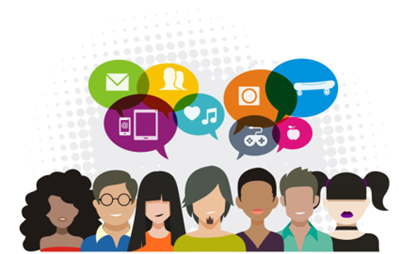 Política Nacional de Atenção Integral à Saúde de Adolescentes em Conflito com a Lei – PNAISARI
Portarias de Consolidação MS/GM nº02 e nº06 de 03/10/2017
Princípios da PNAISARI
Articular e integrar os serviços de saúde dentro dos princípios do SUS e do SINASE
Objetivos PNAISARI
Principais aspectos da Pnaisari
Composição da equipe de saúde: médico, enfermeiro, dentista e 1, 2 ou 3 profissionais de saúde mental;

Foco na promoção da saúde e saúde mental, tendo como pano de fundo o conceito de saúde ampliado – “completo bem estar físico, mental e social”

Co-financiamento: repasse de incentivo que tem como critério uma porcentagem de acordo com o número de adolescentes atendidos
Organização da atenção em saúde
Incentivo
Estados com municípios habilitados conforme a Portaria de Consolidação GM/MS nº 02
Amazonas
Acre
Goiás
Minas Gerais
Pará
Pernambuco
Piauí
Rio de Janeiro
Rio grande do Sul
Santa Catarina
São Paulo
Um novo paradigma de atenção à saúde
Integralidade da Atenção: a saúde integrada ao sistema Socioeducativo;
integração das equipes
não visa apenas ao atendimento médico e tratamento de doenças;
adota uma perspectiva do indivíduo como um todo
foco e prioridade as necessidade e demandas de saúde dos adolescentes;
leva em conta a promoção de uma ambiência saudável e de mudanças positivas no cotidiano dos adolescentes privados de liberdade
Essa mudança de paradigma gera desafios para a garantia do direito à saúde
Modificar o  modelo repressivo e punitivo que ainda permanece na gestão do sistema socioeducativo X SINASE;
A compreensão de que os adolescentes estão privados de liberdade e não dos seus DIREITOS básicos como saúde, educação, lazer, cultura e esportes;
Como gestor único da saúde no município, cabe a SMS assumir a gestão e executar as ações de atenção básica destas unidades, incorporando-as no fluxo da gestão do SUS local
Mais desafios...
Representações sociais do adolescente em conflito com a lei... Presentes dentro e fora do setor saúde e das instituições socioeducativas;
Reconhecimento do cuidado aos adolescentes como uma responsabilidade sanitária da rede de saúde: garantia e qualidade no acesso;
Relação saúde e justiça: diferentes sentidos e significados atribuídos às ações de cuidado > construção de consensos;
Saúde MentalLevantamento Nacional - 2008
Encaminhamentos
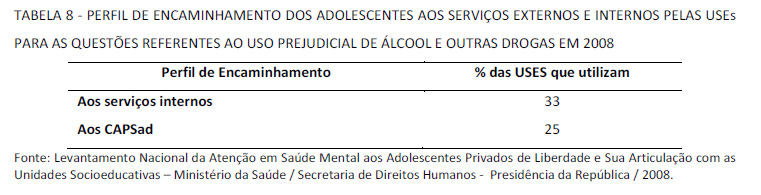 Um terço das USES referem cuidado nos serviços internos da unidade e apenas 25% encaminham para o equipamento de saúde externo (CAPSad) por demandas de álcool e outras drogas.
Contenção e Isolamento
Importante  destacar que o encaminhamento para os procedimentos de contenção e isolamento são realizadas, na grande maioria, pela equipe de segurança
Utilização de Medicação
Considerações
Diante do predomínio do modelo assistencial da instituição fechada e da baixa aderência às diretrizes da reforma da atenção em saúde mental, foi indicado que o sistema socioeducativo brasileiro pode estar respondendo à alta prevalência de transtornos mentais com a utilização, de modo extensivo e cumulativo, de distintas classes de medicação psiquiátrica (Brasil, 2008). Este levantamento indicou, por exemplo, que em 71,6% das USES a utilização de antipsicóticos alcançava no mínimo 10% dos adolescentes em cumprimento de medida socioeducativa, sendo que 11,9 % das USES apresentavam mais de 20 % de adolescentes medicados com esta classe de medicamento
DIAGNÓSTICO SITUACIONAL DA ATENÇÃO EM SAÚDE MENTAL NAS UNIDADES SOCIOEDUCATIVAS BRASILEIRAS – 2016
Os diagnósticos psiquiátricos mais frequentes:
transtornos de conduta, recebido por 73 adolescentes (40%); 
transtornos decorrentes do uso de substâncias psicoativas (27%);
transtornos de adaptação (21%); 

Nesse sentido, não resta dúvida de que existe a difusa e inócua compreensão de que os transtornos de adaptação são quase sempre decorrentes da própria institucionalização com perda da liberdade. Em geral o diagnóstico de transtorno de conduta é atribuído a jovens que têm dificuldade com as regras sociais
DIAGNÓSTICO SITUACIONAL DA ATENÇÃO EM SAÚDE MENTAL NAS UNIDADES SOCIOEDUCATIVAS BRASILEIRAS – 2016
Outra questão a ser destacada diz respeito à fraca associação entre diagnósticos e prescrições observada nos prontuários. O fato pode estar relacionado à estratégia farmacológica especificamente dirigida para o comportamento agressivo e a impulsividade de forma descolada dos diagnósticos ditos primários, como a esquizofrenia, a depressão e outros; 
Impulsividade e agressividade não são diagnósticos psiquiátricos, mas sim sintomas que podem ocorrer em diversas afecções psiquiátricas, clínicas ou neurológicas e em comportamento reativo ou premeditado de pessoas que não apresentam transtornos mentais.
DIAGNÓSTICO SITUACIONAL DA ATENÇÃO EM SAÚDE MENTAL NAS UNIDADES SOCIOEDUCATIVAS BRASILEIRAS – 2016
A prescrição de medicação de emergência tanto por via oral quanto intramuscular (no jargão médico “Se necessário” ou “SOS) possibilita à equipe a utilização de medicação psiquiátrica sem a presença do médico - (39%) dos adolescentes tinham registro desta modalidade de prescrição em seus prontuários. 
As justificativas mais comuns eram insônia e agitação(53%)  
E como não ter insônia e/ou agitação em um ambiente em que a iminência de sofrer violência é frequente? No qual ratos, baratas velam o sono dos adolescentes? No qual os sonhos são enclausurados?
DIAGNÓSTICO SITUACIONAL DA ATENÇÃO EM SAÚDE MENTAL NAS UNIDADES SOCIOEDUCATIVAS BRASILEIRAS – 2016
Os dados demonstram que a governança verticalizada significa a adoção pelas USES de regras próprias para lidar com as necessidades de saúde dos adolescentes em privação de liberdade, com frequência tomando decisões que não são consensuais no mundo externo (especialmente no campo das politicas públicas). 
A governança verticalizada indica a persistência de instituições fechadas, de esferas administrativas autorreferidas que funcionam fora do alcance das leis e diretrizes nacionais no campo da saúde mental.
DIAGNÓSTICO SITUACIONAL DA ATENÇÃO EM SAÚDE MENTAL NAS UNIDADES SOCIOEDUCATIVAS BRASILEIRAS – 2016
A decisão de atenção em saúde mental no ambiente interno do sistema socioeducativo (verticalizado), está diretamente associada à alta prevalência de medicação psicoativa. Esta evidência indica que as sanções de privação de liberdade por atos infracionais podem estar produzindo um conjunto de decisões de medicalização e farmaceuticalização que pode atentar contra o direito dos adolescentes no campo da saúde mental (Frances & Raven, 2013) 
Os estudos internacionais e guias clínicos sobre a abordagem das questões de saúde mental em adolescentes em conflito com a lei em situação de privação de liberdade propõem condutas mais cautelosas em relação à medicação. As psicoterapias e as ações de reabilitação devem ser usadas como intervenções de primeira linha. O manejo farmacológico deve ser utilizado após constatação da insuficiência destas intervenções (Karnik et al, 2007). 
As unidades carecem de alternativas de tratamento, além da medicação.
E mais Desafios!!!
Superar a expectativa de parte da equipe interna de que o adolescente esteja medicado e até sedado 
Enfrentamento das relações de causalidade: transtornos mentais/uso de substâncias psicoativas e cometimento de atos infracionais
Não tornar a exceção uma regra – medidas extremas em saúde mental 
Situações e condições de vulnerabilidade dos adolescentes
(Des)construção de demandas em SM
Medicalização: qual o sentido?!
Enfrentamento da violência institucional
Efetiva promoção de saúde mental nas unidades de privação de liberdade
São esses desafios que nos movem a fazer a diferença, de uma maneira criativa transcendendo a assistência à saúde. 
Nos levam a crer que é urgente a necessidade de se ter políticas integradas, pensado em ações sinérgicas.
Profissional de Saúde Mental previsto na PNAISARI
A atuação dos profissionais de saúde mental deve ser baseado “na estratégia do matriciamento”. 
O que é matriciamento?
Nas funções de matriciamento, os profissionais não teriam como prioridade o atendimento individual, ambulatorial, nem mesmo a realização de avaliações demandadas pelo Judiciário. O papel do matriciamento das ações de saúde mental seria junto às equipes da saúde e do sistema socioeducativo;
Realizar matriciamento significa:
i) discussão de casos clínicos; 
ii) participação na elaboração do Projeto Terapêutico Singular, integrado ao PIA;
iii) atendimento psicossocial em conjunto com outros profissionais da unidade socioeducativa e da rede intersetorial;
iv) colaboração nas intervenções terapêuticas da equipe de Atenção Básica de referência e de outros serviços de saúde necessários;
v) agenciamento dos casos de saúde mental na rede, de modo a garantir a atenção integral à saúde;
vi) realização de visitas domiciliares conjuntas.
Atribuições do Profissional de Saúde Mental em conjunto com a equipe de saúde das USE e da rede SUS
Realização de análise da situação de saúde mental da população socioeducativa para o planejamento das intervenções;
articulação das redes de saúde e intersetorial disponíveis no território para atenção à saúde mental dos adolescentes; 
avaliação psicossocial dos adolescentes com indícios de transtorno mental e/ou agenciamento dos casos que dela necessitem na Rede de Atenção à Saúde; 
elaboração de estratégias de intervenção em saúde mental, em conjunto com a equipe de saúde responsável e a equipe do socioeducativo, a partir das demandas mais prevalentes;
desenvolvimento de ações e articulação com a rede para atenção à saúde e cuidados com as equipes que atendem às unidades socioeducativas;
Atribuições do Profissional de Saúde Mental em conjunto com a equipe de saúde das USE e da rede SUS
fomento a discussões sobre a medicalização dos problemas de saúde mental no sistema socioeducativo; 
incentivo a intervenções e discussões sobre a dinâmica institucional para a produção de saúde mental no sistema socioeducativo; 
contribuição nas discussões sobre a desinstitucionalização de adolescentes com transtornos mentais e/ou decorrentes do uso de álcool e outras drogas; 
provisão de subsídios para o Plano Individual de Atendimento (PIA) do adolescente;
 promoção do seguimento do cuidado em saúde mental dos adolescentes após o cumprimento da medida socioeducativa.
Hipervídeo
http://www.redesestrategicassus.org/#/adolescente
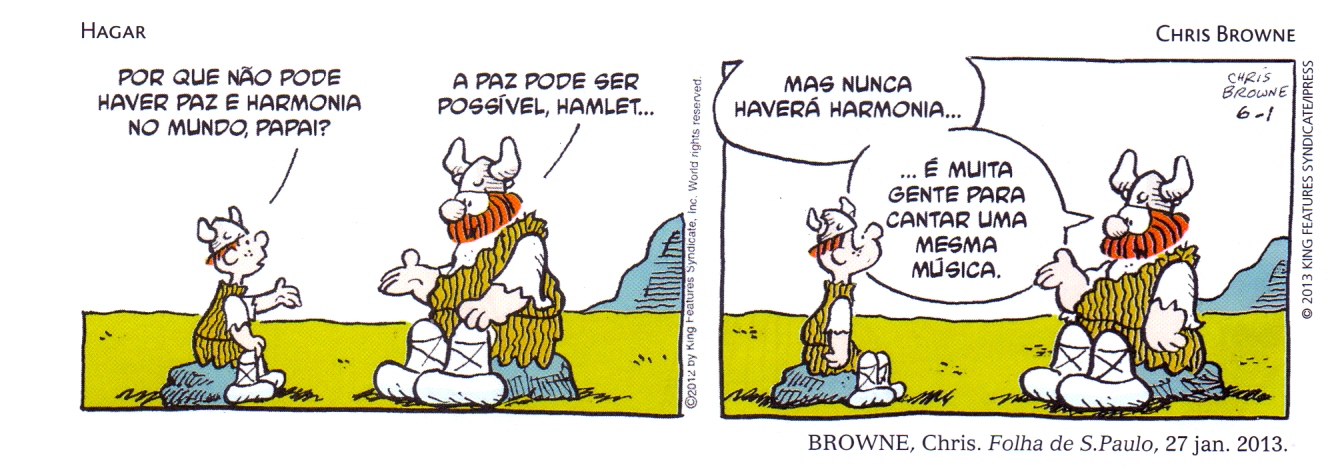 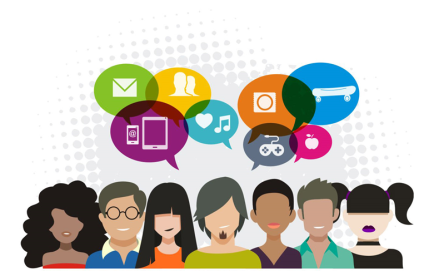 Ana Luísa L. Serra
Débora Estela M. Pereira
Assessoras Técnicas da Coordenação Geral de Saúde do Adolescente e do Jovem

ana.serra@saude.gov.br
debora.massarente@saude.gov.br
(61)3315-9109
98166-3609